EDU-ART  MIX czyli edukacyjne projekty artystyczne
Anita Przybyszewska – Pietrasiaknauczyciel plastyki w Szkole Podstawowej 28 w ToruniuDoradca metodyczny plastyki i muzyki CKU TODM i DN
Projekt to metoda nauczaniaa nie cel! Projekt może być metodą                    na osiąganie celów zawartychw podstawie programowej
•tematyka projektów powinna być zaczerpnięta z otaczającej rzeczywistości  ucznia;• stawiajmy na samodzielność uczniów w formułowaniu lub doprecyzowaniu tematyki projektu;• projektujmy realnie – ustalajmy możliwe do realizacji kryteria sukcesu;• uczmy się krok po kroku - zaczynajmy od małego projektu, przechodźmy do dużego w miarę możliwości;• projekt powinien być dla każdego ucznia – każdy uczeń może wykonać  zadanie w zespole projektowym;• proces tworzenia projektu jest tak samo ważny jak efekt końcowy• zadbajmy o publiczną prezentacje – uczniowie powinni uczyć się jakprezentować w interesujący sposób efekty swojej pracy•nie wykluczajmy nikogo z projektu, dlatego, że czegoś nie wie lub nie potrafi•nie dzielmy uczniów na lepszych lub gorszych•każdy z nas ma prawo do popełniania błędów
Wiesław Karolak
Projekt edukacyjny. Projekt artystyczny.
Książka składa się z dwóch części; rozważań teoretycznych nad pracą metodą projektów oraz opisów realizacji wybranych projektów powstałych na przestrzeni ostatnich lat. Opisy zostały podzielone na grupy. Pierwsza grupa to projekty zrealizowane z dziećmi w wieku szkolnym . Druga grupa to projekty realizowane z młodzieżą licealną i studiującą. Trzecia grupa to projekty powstałe w trakcje spotkań z dorosłymi: z nauczycielami, artystami, animatorami, multiplikatorami w ramach Międzynarodowych Letnich Akademii Sztuki "Otwarte OKNO HISTORII" w Jeleniej Górze oraz METAMORFOZA w Łodzi.
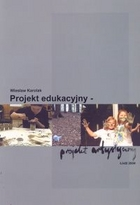 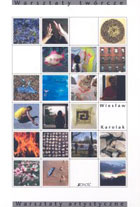 Wiesław Karolak
Warsztaty twórcze - warsztaty artystyczne
Projekt artystyczno-edukacyjny „Drabina” http://www.projektdrabina.ahe.lodz.pl/prace.html
Opis projektu

Drabina do... 
Drabina do nieba?
Drabina do piekieł?
Drabina do nikąd?
DRABINA
DRABINA - przyrząd do wspinania się lub schodzenia w dół. 
Konstrukcja, którą łatwo zdemontować lub przenieść w inne miejsce.
DRABINA - metafora etapów istnienia. 
DRABINA - stopniowanie i gradacja.

DRABINA do... - warsztat artystyczny, 
Warsztat plastyczny związany z kreowaniem indywidualnych szczebli i budowaniem instalacji artystycznej.
Rozważania: Czym jest drabina? 
Skojarzenia, myśli, powiedzenia z drabiną i szczeblami związane.
Rysowanie, malowanie istoty rozumienia drabiny: poetyckie, symboliczne, metaforyczne rozumienia tego słowa - pojęcia.
Nadawanie indywidualnego charakteru szczeblom drabiny - malarstwo.
Budowanie instalacji "DRABINA do...".
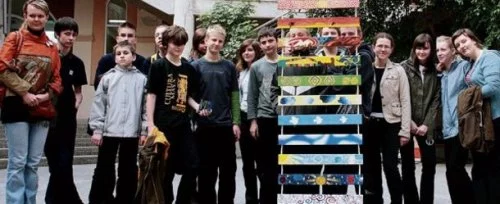 Publikacje  prof. Wiesław Karolak
Karolak W., Handford O. (2011), Collage w twórczym rozwoju i arteterapii, Warszawa: APS.
Karolak W. (red.) (2011), ARTETERAPIA. Od rozważań nad teorią do zastosowań praktycznych, Łódź: AHE.
Karolak W. (2010), ARTETERAPIE. Terapie za pomocą języka wizualnego. Warszawa: APS.
Karolak W., Handford O. (2009), PORTRETY i MASKI, Łódź: AHE.
Karolak W., Handford O. (2008), ZABAWA (z) PRZEDMIOTAMI, Łódź: WSHE.
Karolak W. (2008), RYSUNEK w arteterapii, (II wydanie uzupełnione), Łódź: WSHE.
Karolak W., Handford O. (2008), MANDALA w arteterapii, Łódź: WSHE.
Karolak W., Handford O. (2007), BAJKA w twórczym rozwoju i arteterapii, Łódź: WSHE.
Karolak W. (2006), MAPPING w twórczym samorozwoju i arteterapii, Łódź: WSHE.
Karolak W. (2005), RYSUNEK w arteterapii, Łódź: WSHE Łódź.
Karolak W. (2005), Warsztaty twórcze – warsztaty artystyczne, Kielce: JEDNOŚĆ.
Publikacje prof. Wiesław Karolak w Internecie:
www.liscie.asp.lodz.pl, www.mops.asp.lodz.pl, www.landart.asp.lodz.pl, www.recyklingart.asp.lodz.pl , www.projektdrabina.ahe.lodz.pl, www.projekt.portret.asp.lodz.pl,  www.projekt.podloga.asp.lodz.pl, www.projekt.ksiazkatelefoniczna.asp.lodz.pl
Nowe Projekty w INTERNECIE
www.resztki.asp.lodz.pl, www.tkaniny.asp.lodz.pl, www.warzywaiowoce.asp.lodz.pl, www.plasticfantastic.asp.lodz.pl, www.monalisa.asp.lodz.pl, www.redesign.asp.lodz.pl
www.transformacje.asp.lodz.pl, http://www.redesign-krzesla.asp.lodz.pl/, http://www.mandala-talerz.asp.lodz.pl/, http://www.landart-dzieci.asp.lodz.pl/index.html, http://www.makulatura.asp.lodz.pl/
http://www.czlowiekkomputerowy.asp.lodz.pl/, http://www.drewno.asp.lodz.pl/,                                             http://www.czlowiek-x7.asp.lodz.pl/
1. Biblia w obrazach, obrazkach i obrazeczkach – projekt integrujący treści z języka polskiego, religii i plastyki.  2. POMPEJA PROJEKT - projekt integrujący treści z historii, plastyki, muzyki. 3. Jak obchodzony jest karnawał na świecie -  projekt integrujący treści z plastyki, muzyki, historii, religii i poruszający zagadnienie wielokulturowości.                                                         4. Starożytna Grecja, Rzym, Średniowiecze – projekty integrujące treści z języka polskiego, historii, plastyki, muzyki.    5. Jak  poeci piszą o sztuce – dzieła sztuki oraz wiersze Wisławy Szymborskiej i Juliana Przybosia nimi inspirowane.
6. Przewodnik po moim mieście- TORUŃ – GOTYK NA DOTYK.7. Mapa pięknych miejsc w Europie.8. Jak przedstawiano drzewo w sztuce – prezentacja dzieł sztuki oraz własna interpretacja plastyczna z zastosowaniem różnych technik: fotografia, malarstwo, rysunek, kolaż, forma przestrzenna, grafika komputerowa.9. Sztuka kocha Ikara – jak przedstawiano mit o Dedalu i Ikarze w sztuce europejskiej. 10. Projekty realizowane z wykorzystaniem wystaw w muzeach, instytucjach kultury, np. projekt Symbolika barw w różnych kulturach wykorzystujący wystawę w toruńskim Muzeum Etnograficznym „ Biały, czerwony, czarny. Symbolika barw”